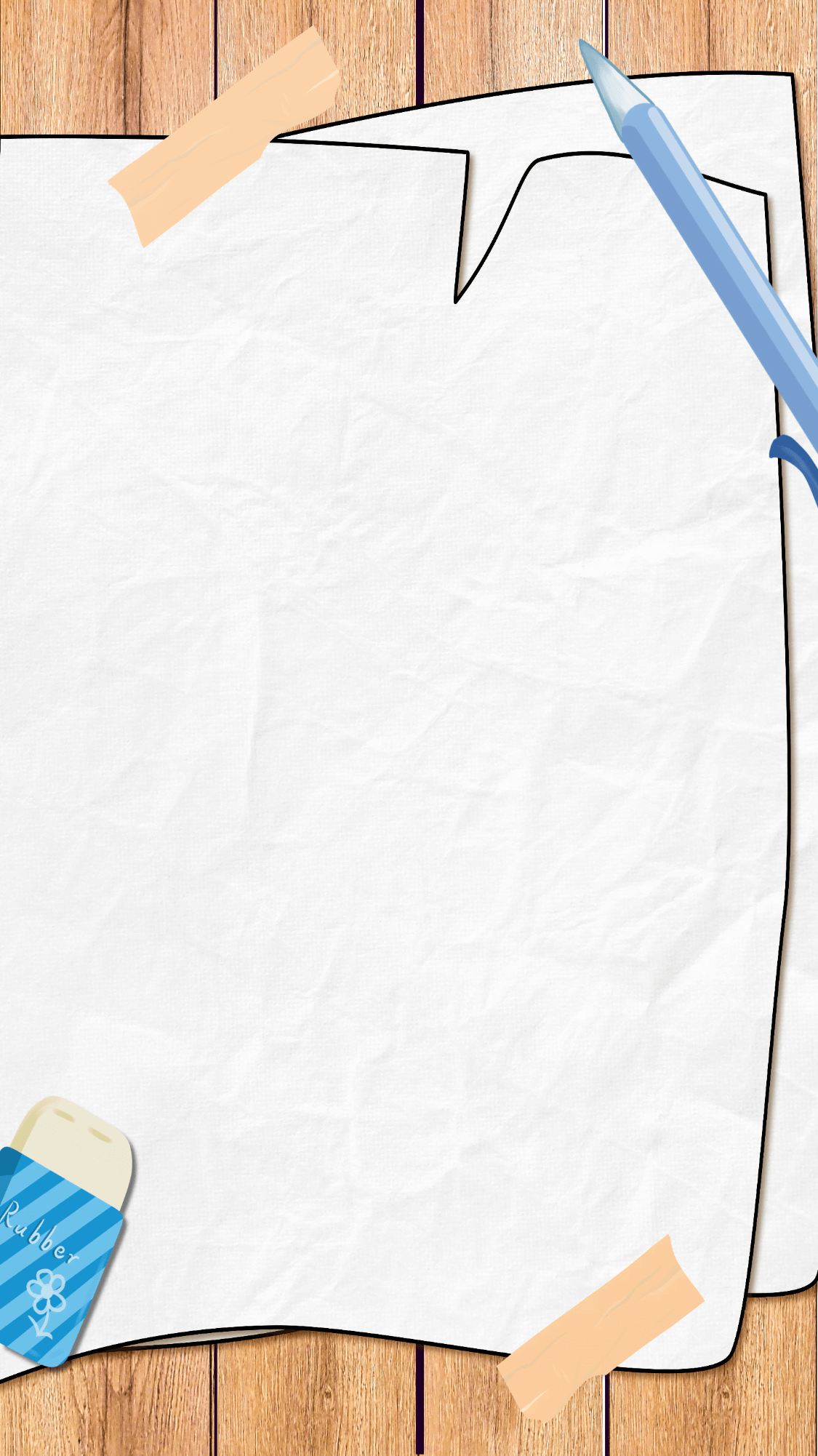 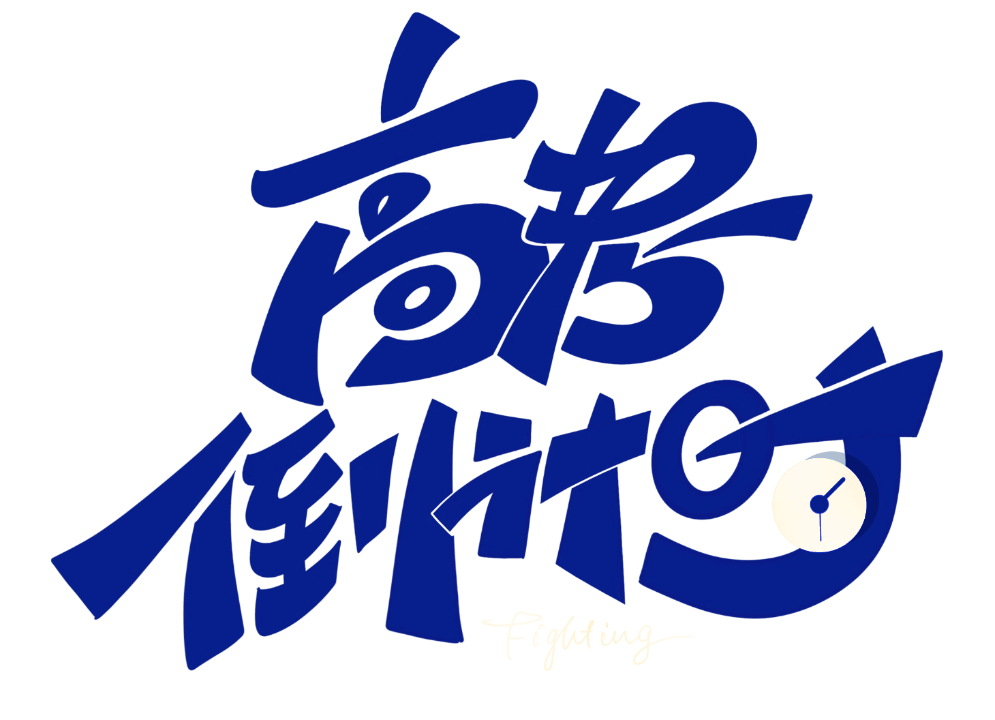 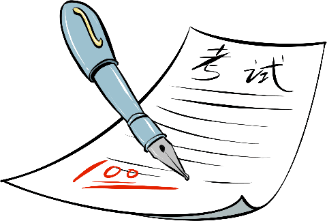 PPT818.COM
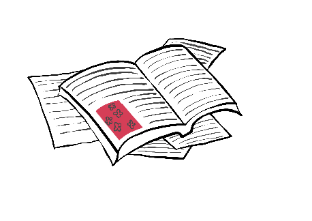 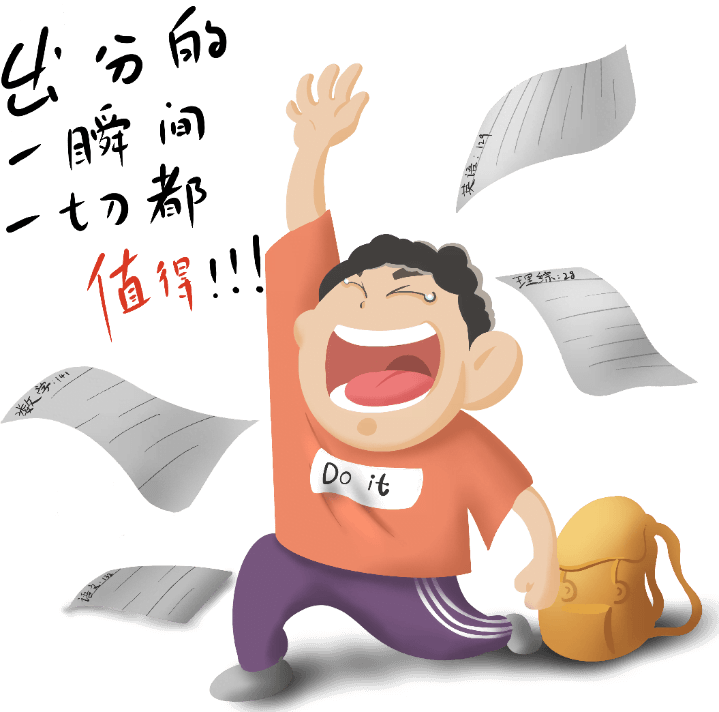 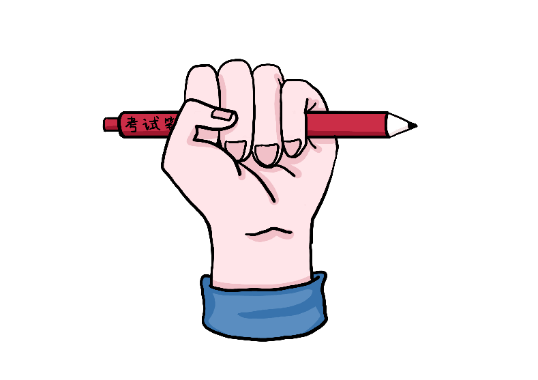 高考加油，大家冲啊！
Synergistically utilize technically sound portals with frictionless chains. Dramatically customize empowered networks rather than goal-opportunities.
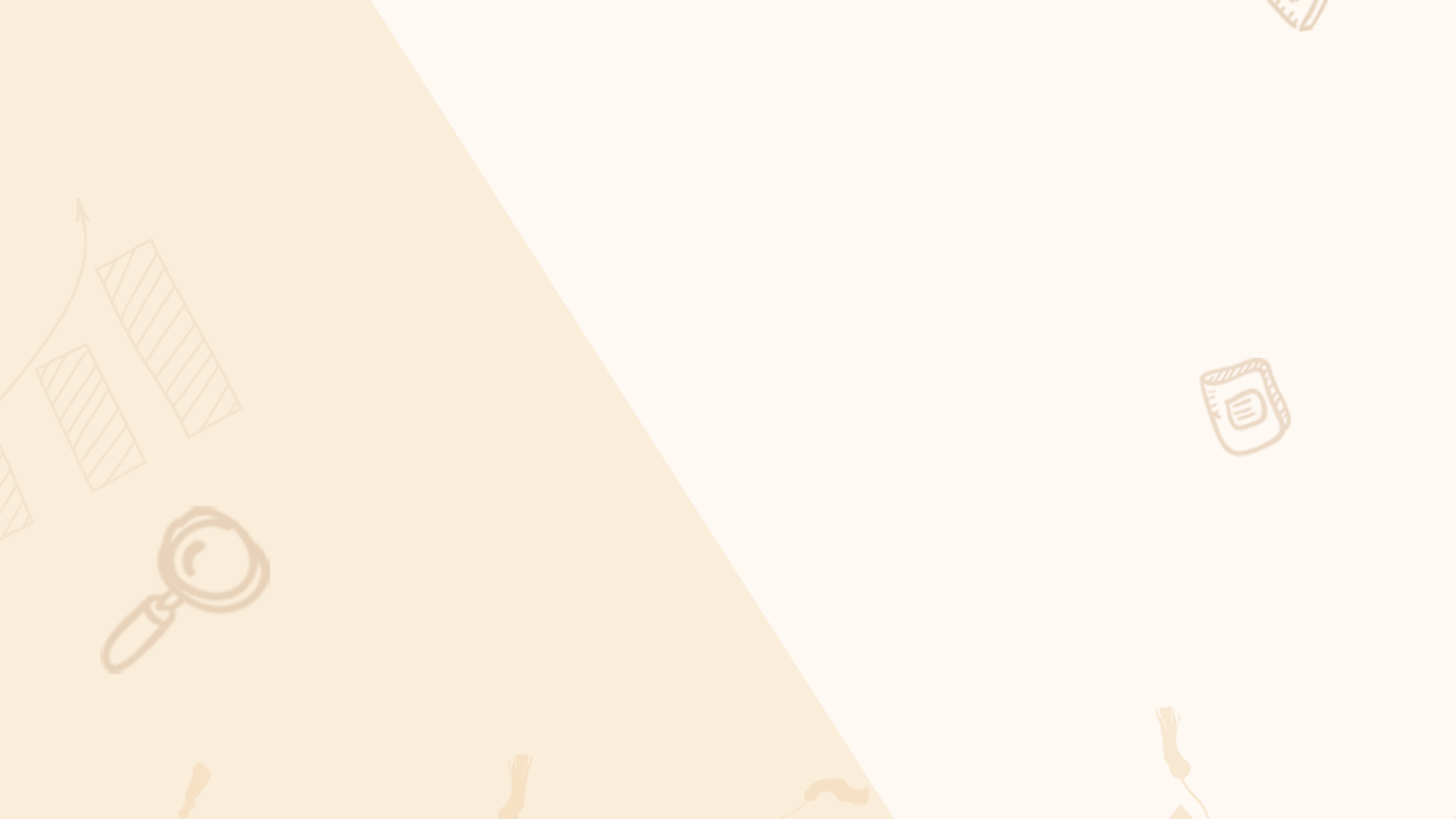 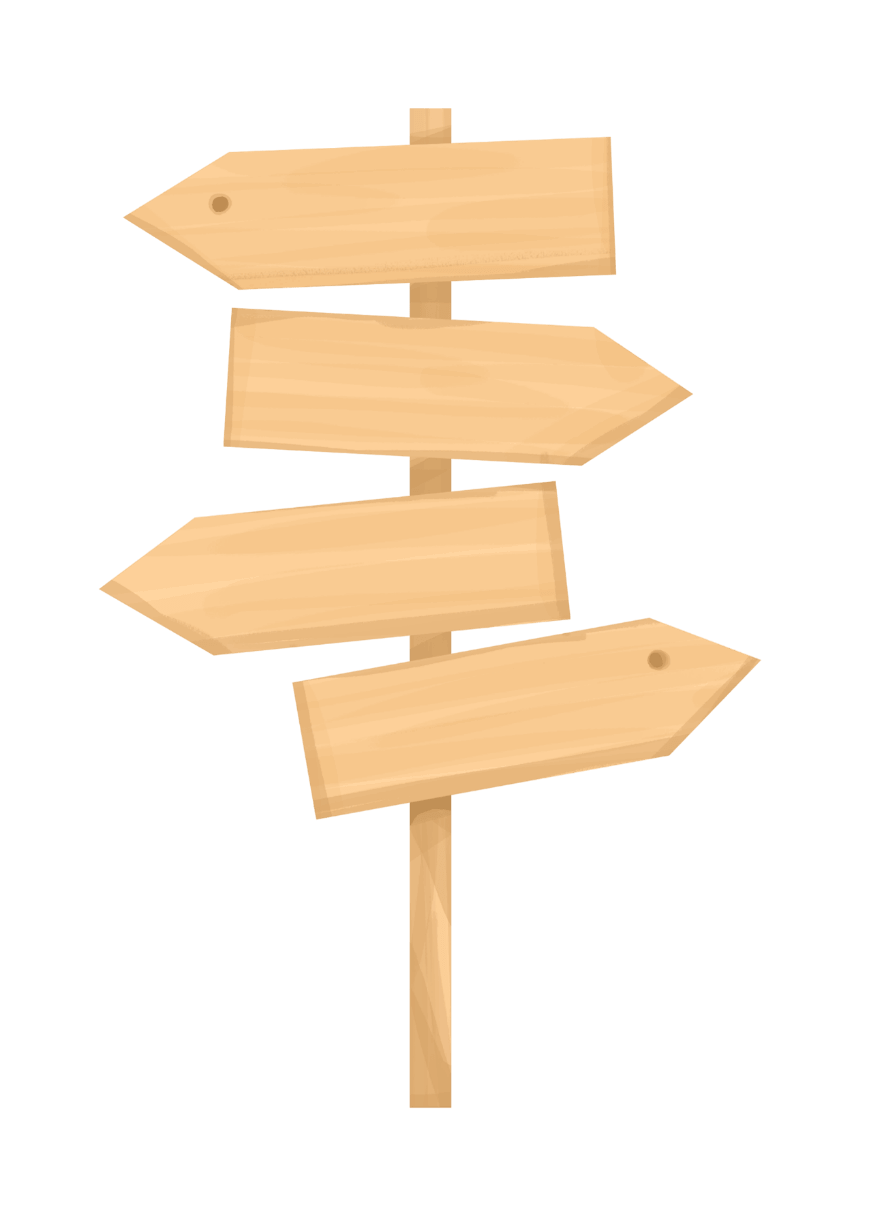 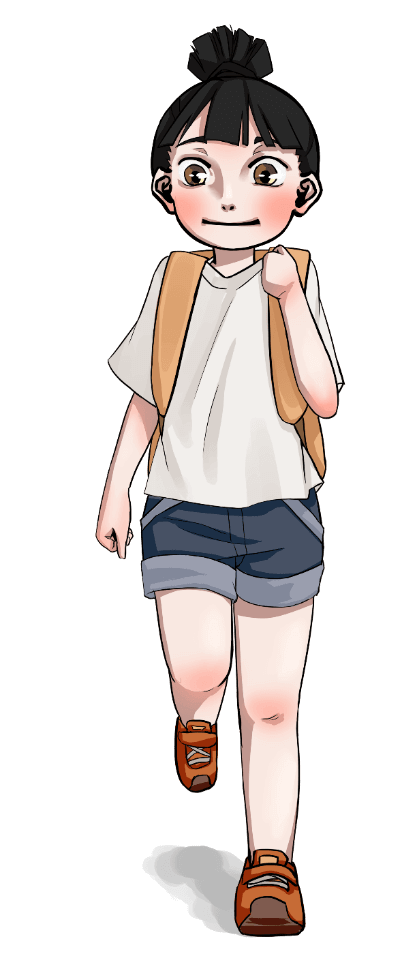 01.考点分析
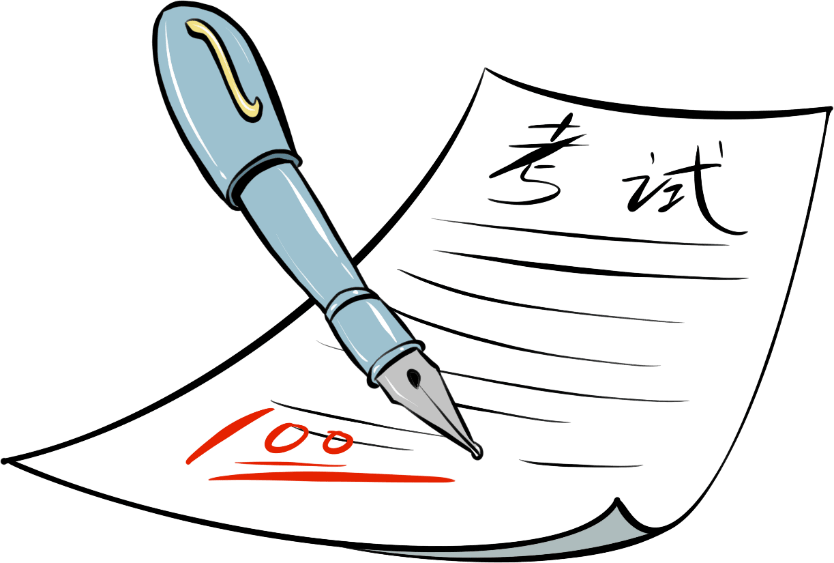 02.注意事项
PPT818.COM
03.心理疏导
04.全力以赴
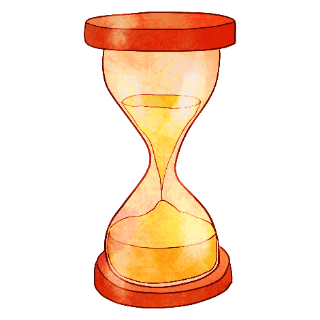 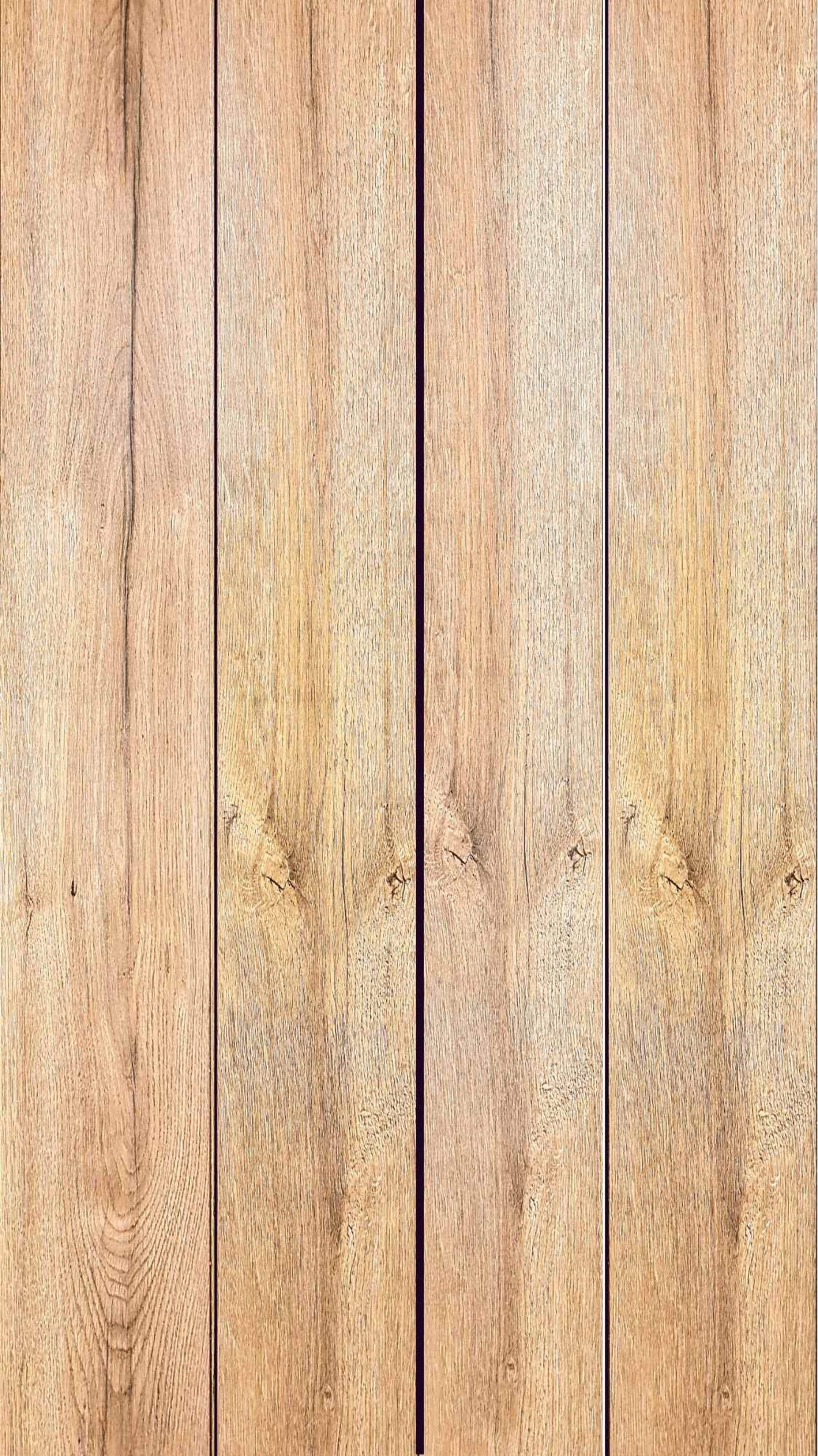 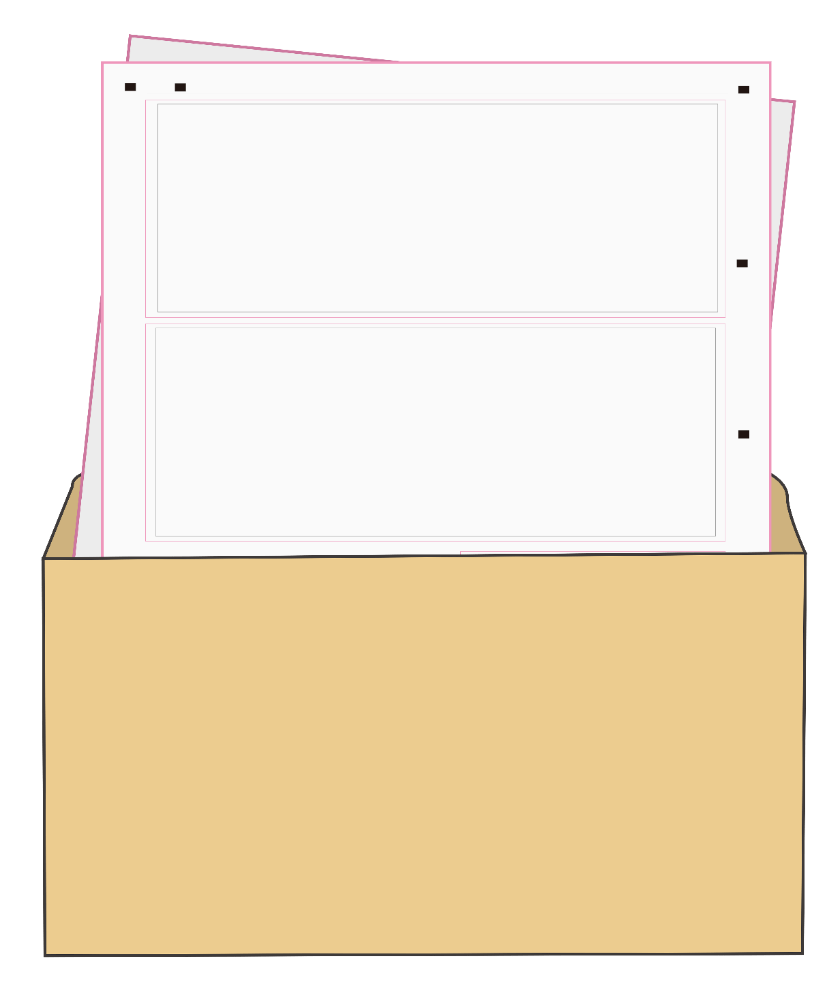 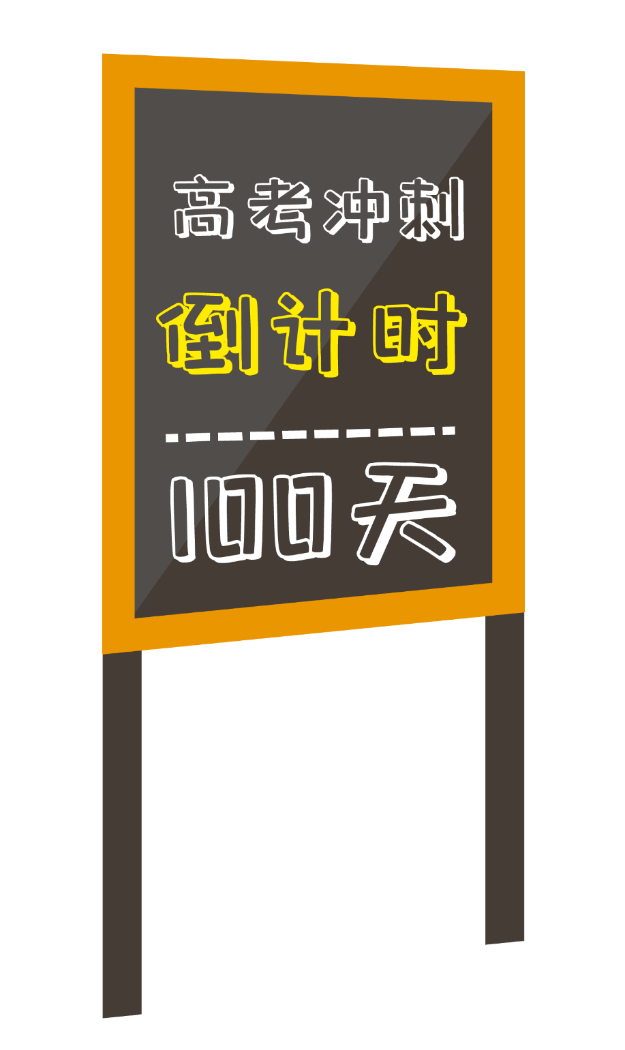 01
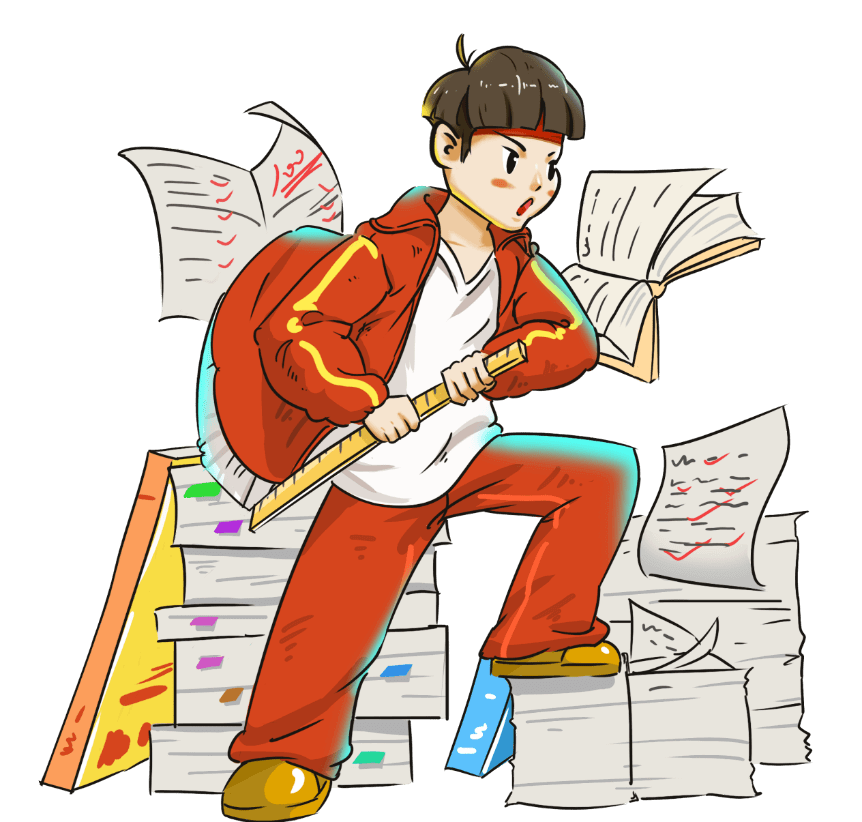 考点分析
Synergistically utilize technically sound portals with frictionless chains. Dramatically customize empowered networks rather than goal-opportunities.
高考加油
https://www.PPT818.com/
高考加油
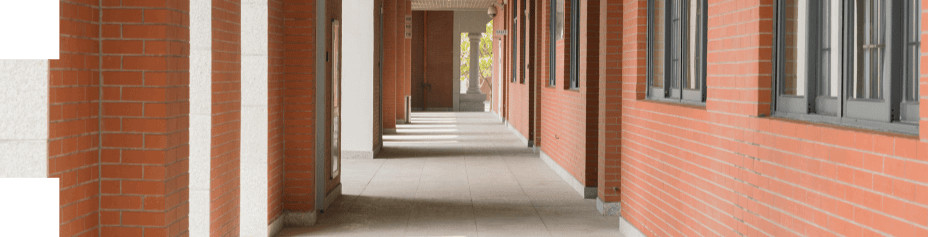 单击此处添加您的文本，并根据需要修改文字的颜色及大小。单击此处添加您的文本，并根据需要修改文字的颜色及大小。
2 0%
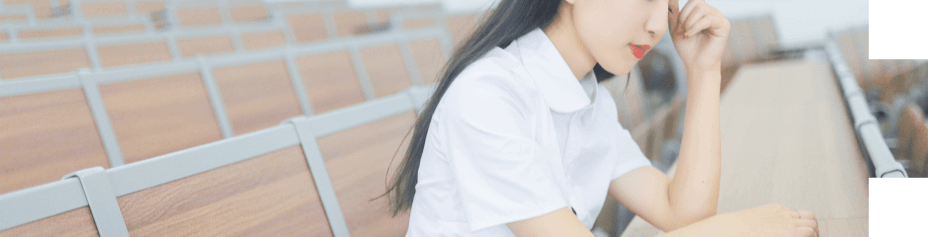 单击此处添加您的文本，并根据需要修改文字的颜色及大小。单击此处添加您的文本，并根据需要修改文字的颜色及大小。
6 0%
高考加油
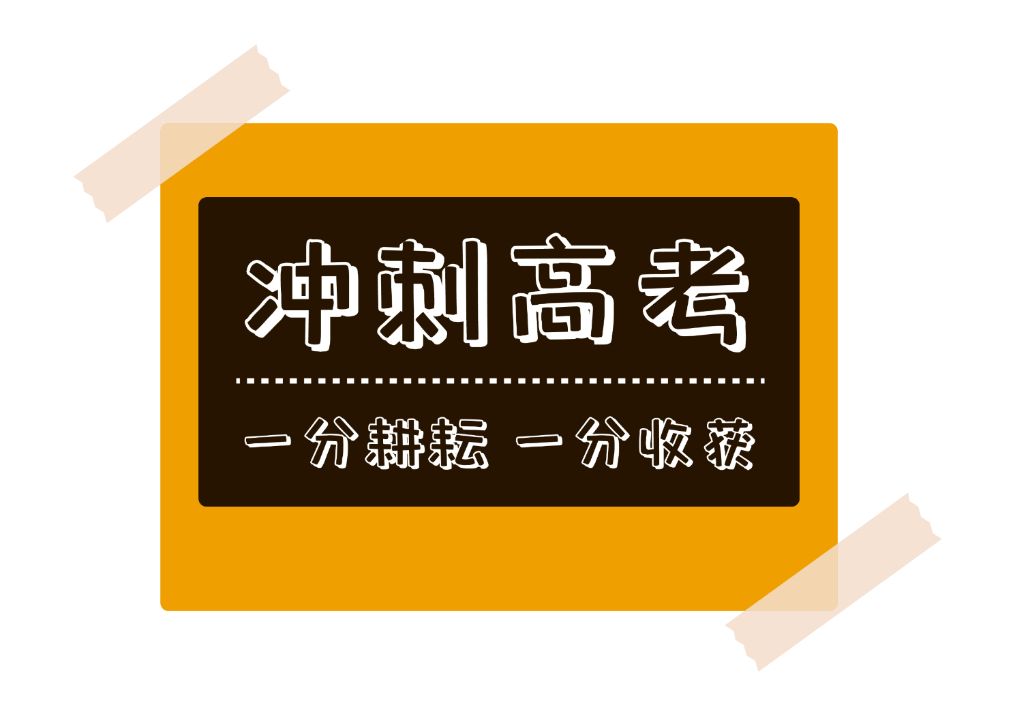 单击此处添加您的文本，并根据需要修改文字的颜色及大小。单击此处添加您的文本，并根据需要修改文字的颜色及大小。
单击此处添加您的文本，并根据需要修改文字的颜色及大小。单击此处添加您的文本，并根据需要修改文字的颜色及大小。
单击此处添加您的文本，并根据需要修改文字的颜色及大小。单击此处添加您的文本，并根据需要修改文字的颜色及大小。
PPT下载 http://www.1ppt.com/xiazai/
高考加油
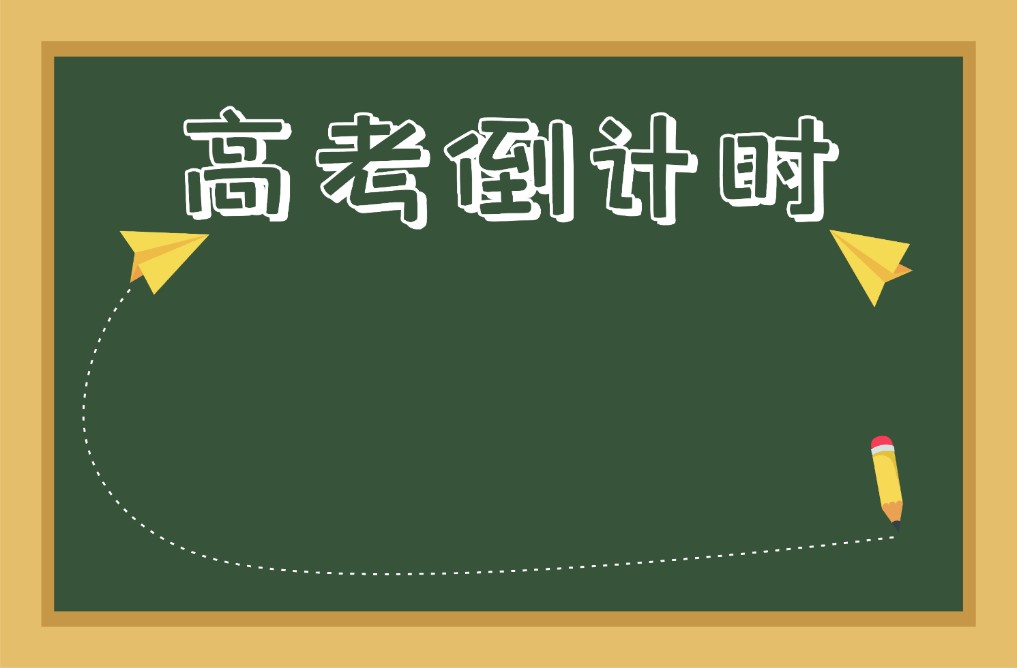 高考加油
单击此处添加您的文本，并根据需要修改文字的颜色及大小。单击此处添加您的文本，并根据需要修改文字的颜色及大小。
单击此处添加您的文本，并根据需要修改文字的颜色及大小。单击此处添加您的文本，并根据需要修改文字的颜色及大小。
单击此处添加您的文本，并根据需要修改文字的颜色及大小。
高考加油
单击此处添加您的文本，并根据需要修改文字的颜色及大小。
单击此处添加您的文本，并根据需要修改文字的颜色及大小。
单击此处添加您的文本，并根据需要修改文字的颜色及大小。
单击此处添加您的文本，并根据需要修改文字的颜色及大小。
单击此处添加您的文本，并根据需要修改文字的颜色及大小。
单击此处添加您的文本，并根据需要修改文字的颜色及大小。
单击此处添加您的文本，并根据需要修改文字的颜色及大小。
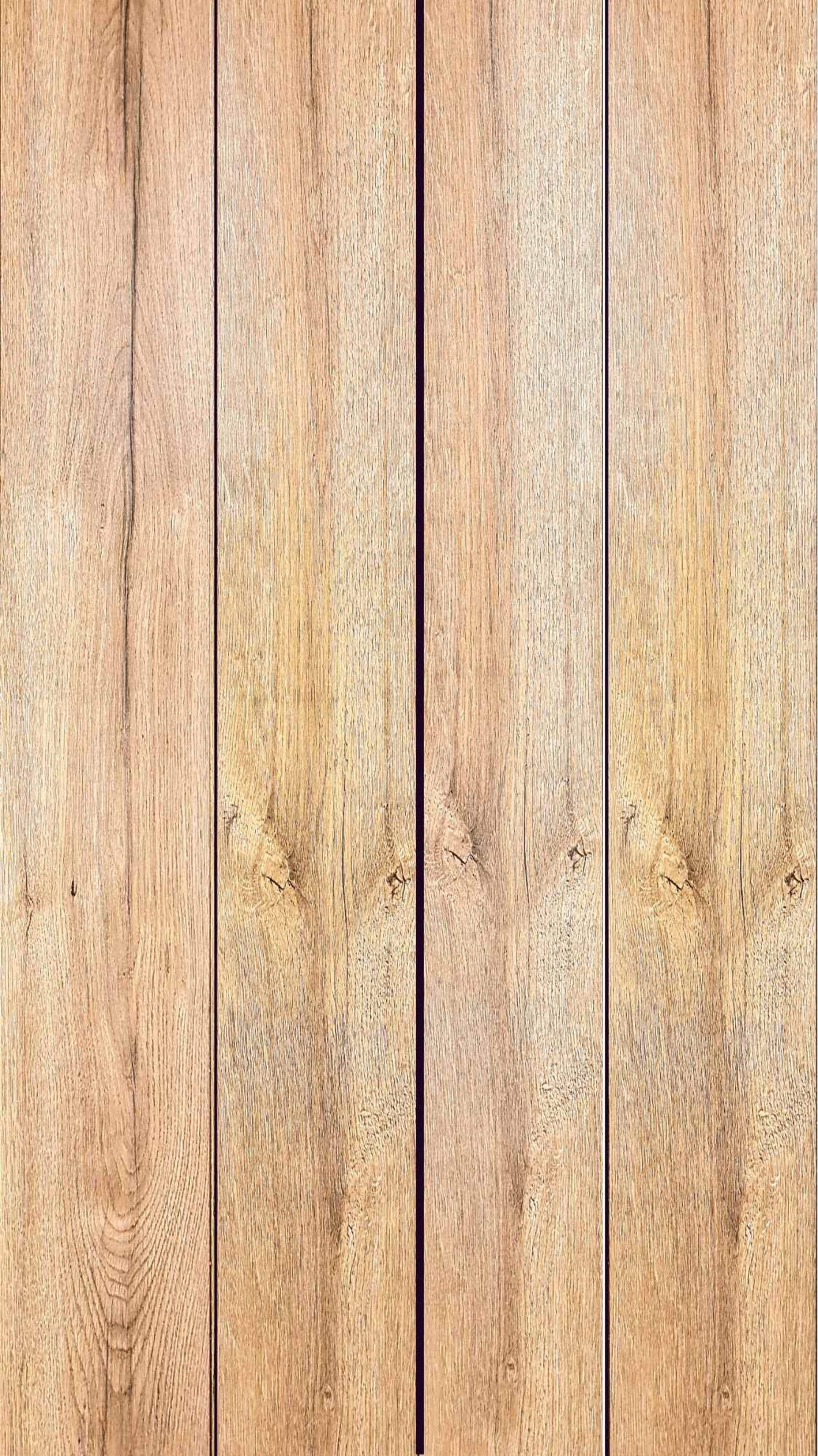 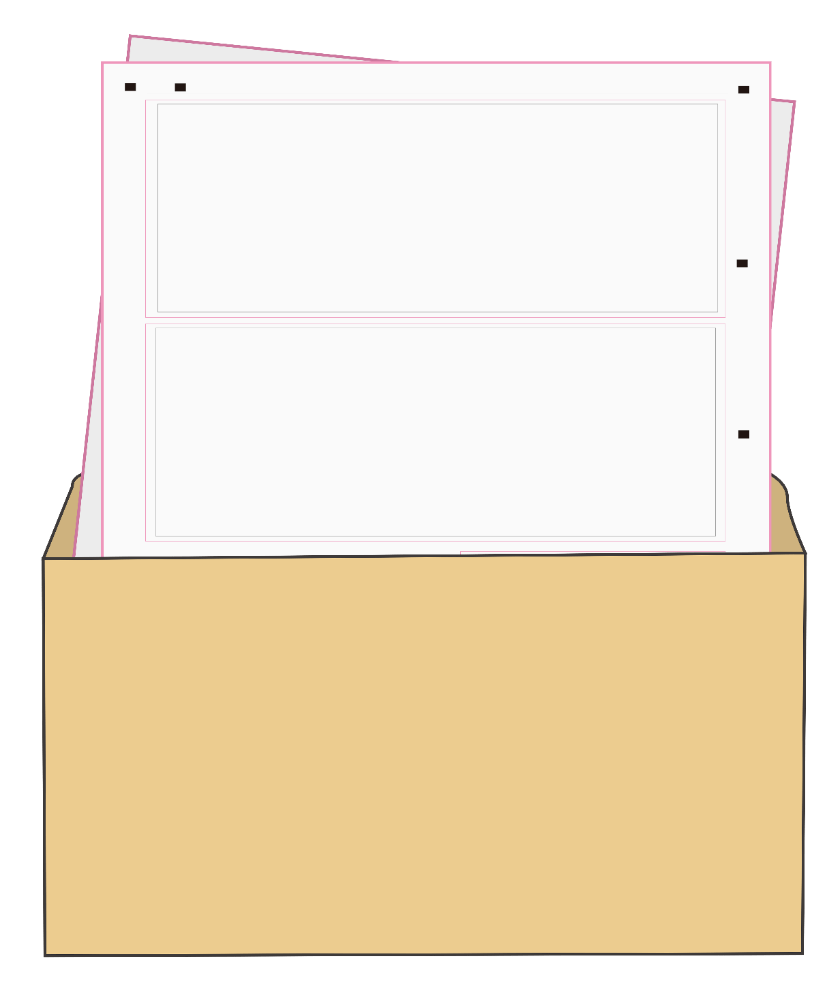 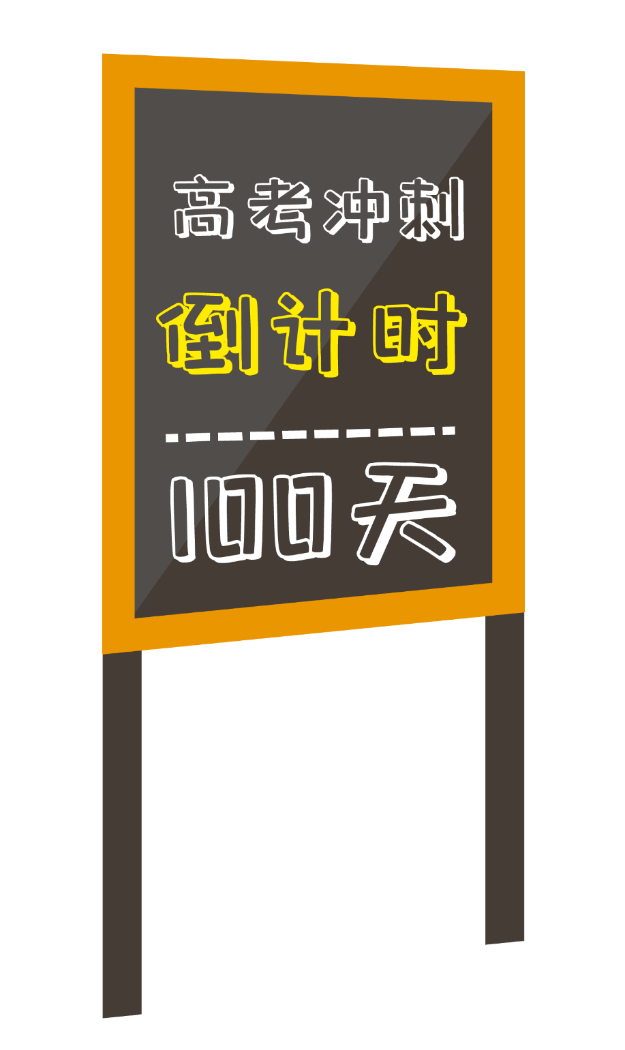 02
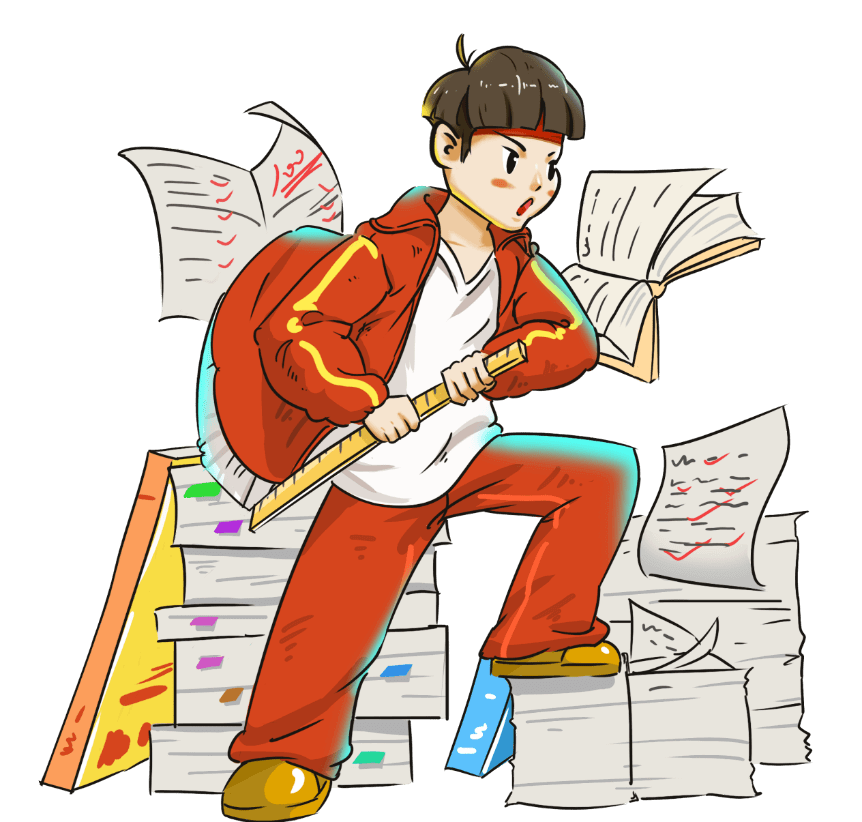 注意事项
Synergistically utilize technically sound portals with frictionless chains. Dramatically customize empowered networks rather than goal-opportunities.
高考加油
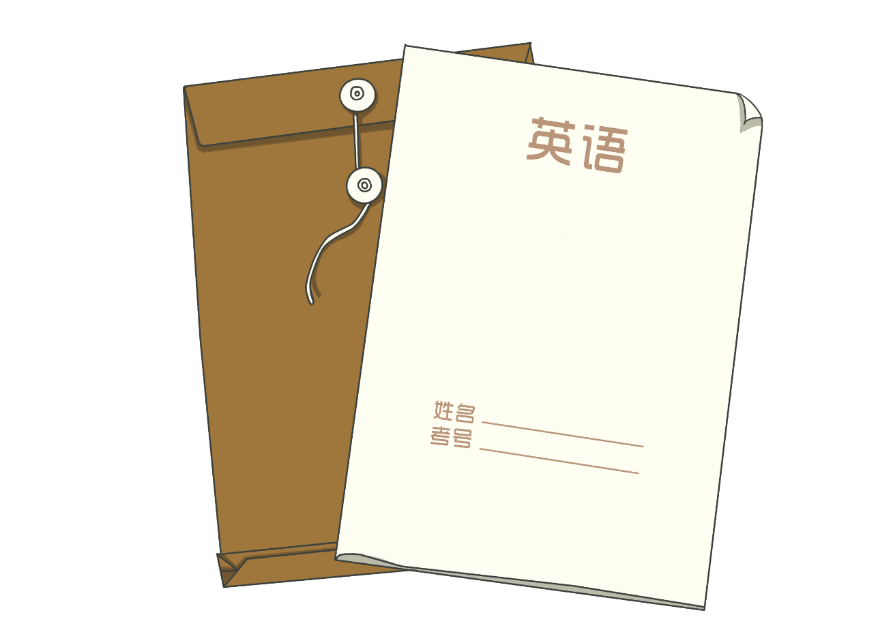 高考加油
单击此处添加您的文本，并根据需要修改文字的颜色及大小。单击此处添加您的文本，并根据需要修改文字的颜色及大小。
单击此处添加您的文本，并根据需要修改文字的颜色及大小。单击此处添加您的文本
高考加油
高考加油
单击此处添加您的文本，并根据需要修改文字的颜色及大小。
单击此处添加您的文本，并根据需要修改文字的颜色及大小。单击此处添加您的文本，并根据需要修改文字的颜色及大小。
单击此处添加您的文本，并根据需要修改文字的颜色及大小。
高考加油
单击此处添加您的文本，并根据需要修改文字的颜色及大小。
单击此处添加您的文本，并根据需要修改文字的颜色及大小。
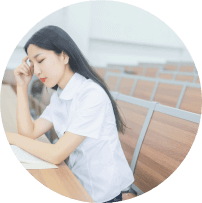 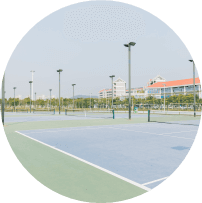 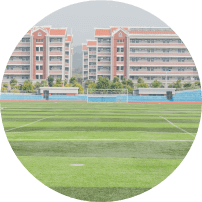 单击此处添加您的文本，并根据需要修改文字的颜色及大小。
单击此处添加您的文本，并根据需要修改文字的颜色及大小。
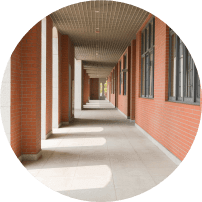 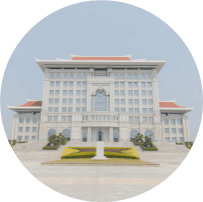 单击此处添加您的文本，并根据需要修改文字的颜色及大小。
单击此处添加您的文本，并根据需要修改文字的颜色及大小。
高考加油
01
单击此处添加您的文本，并根据需要修改文字的颜色及大小。单击此处添加您的文本，并根据需要修改文字的颜色及大小。
高考注意事项
02
高考注意事项
单击此处添加您的文本，并根据需要修改文字的颜色及大小。单击此处添加您的文本，并根据需要修改文字的颜色及大小。
03
高考注意事项
单击此处添加您的文本，并根据需要修改文字的颜色及大小。单击此处添加您的文本，并根据需要修改文字的颜色及大小。
04
高考注意事项
高考加油
单击此处添加您的文本，并根据需要修改文字的颜色及大小。
高考加油
单击此处添加您的文本，并根据需要修改文字的颜色及大小。
单击此处添加您的文本，并根据需要修改文字的颜色及大小。
单击此处添加您的文本，并根据需要修改文字的颜色及大小。
高考加油
[Speaker Notes: https://www.ypppt.com/]
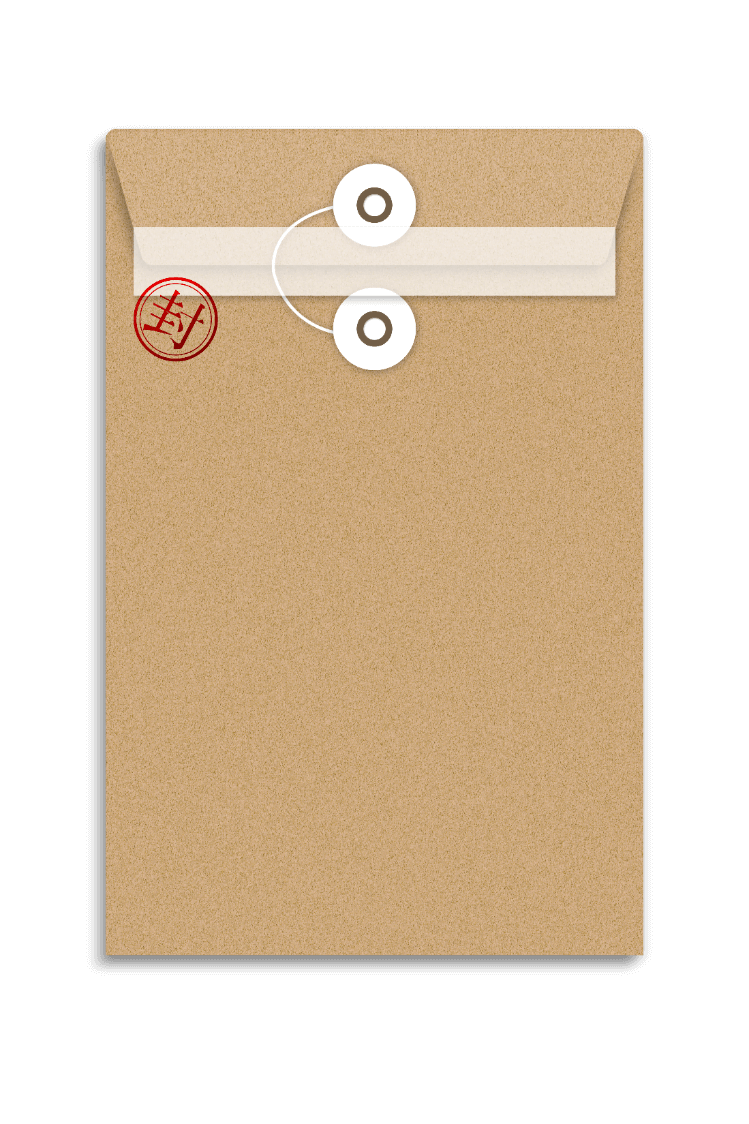 高考加油
高考加油
高考加油
单击此处添加您的文本，并根据需要修改文字的颜色及大小。
单击此处添加您的文本，并根据需要修改文字的颜色及大小。
高考加油
高考加油
单击此处添加您的文本，并根据需要修改文字的颜色及大小。
单击此处添加您的文本，并根据需要修改文字的颜色及大小。
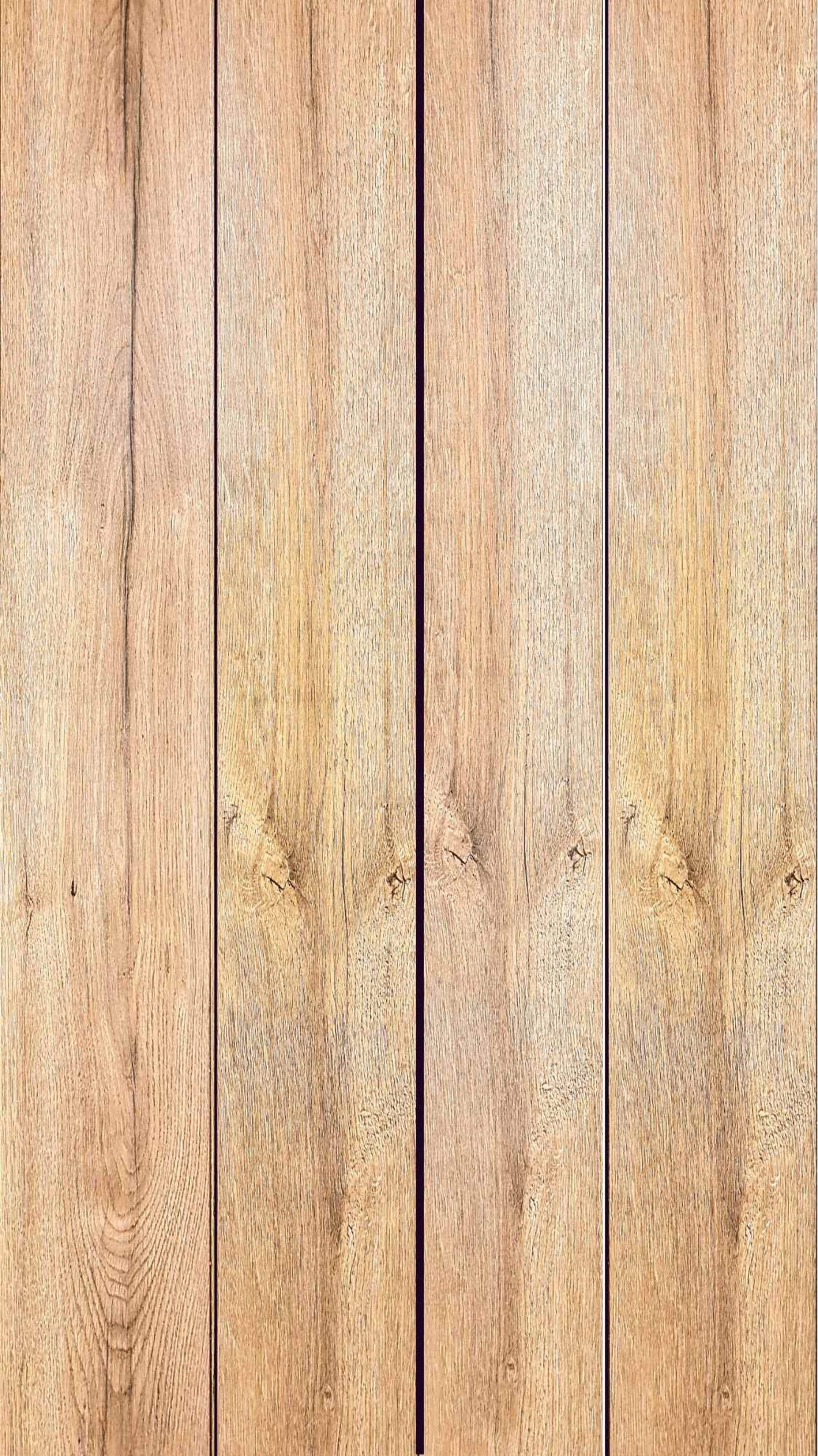 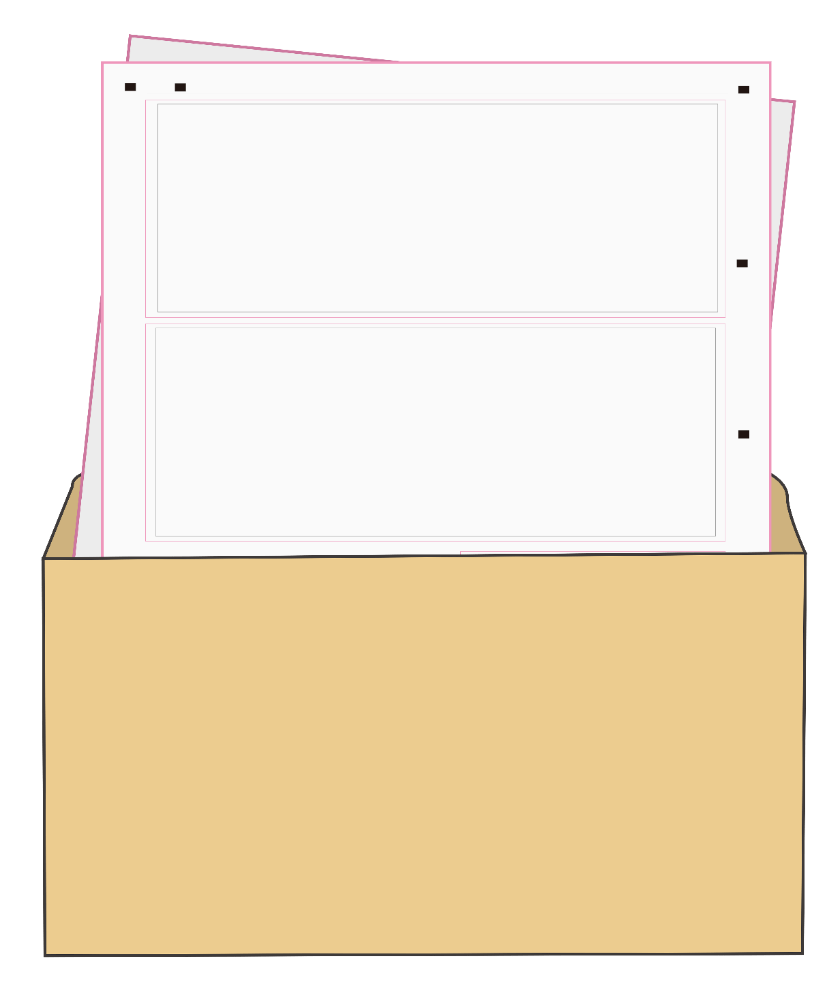 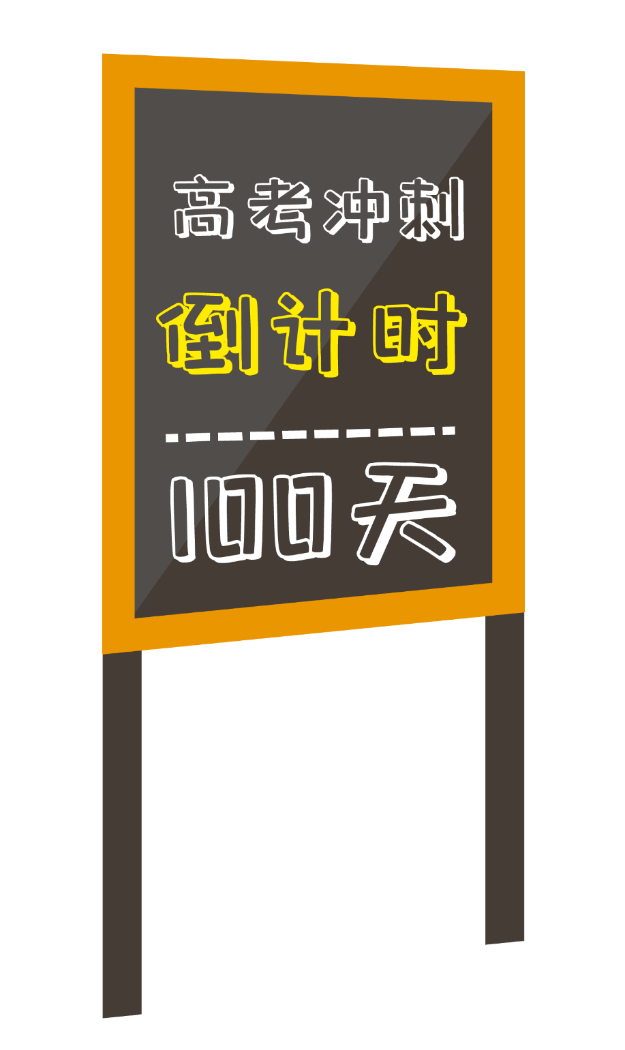 03
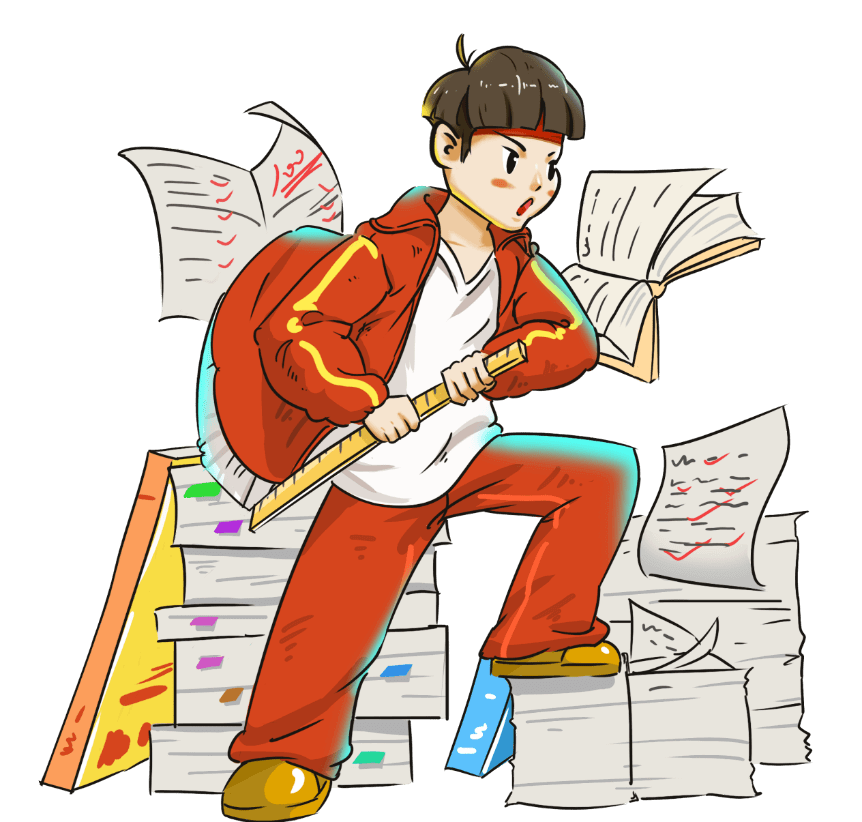 心理疏导
Synergistically utilize technically sound portals with frictionless chains. Dramatically customize empowered networks rather than goal-opportunities.
高考加油
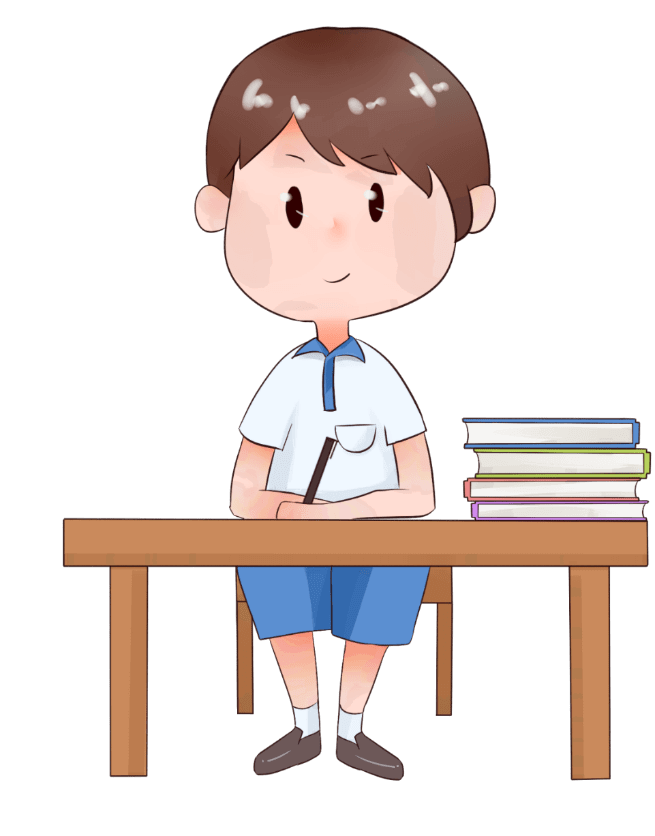 单击此处添加您的文本，并根据需要修改文字的颜色及大小。
单击此处添加您的文本，并根据需要修改文字的颜色及大小。
单击此处添加您的文本，并根据需要修改文字的颜色及大小。
单击此处添加您的文本，并根据需要修改文字的颜色及大小。
单击此处添加您的文本，并根据需要修改文字的颜色及大小。
单击此处添加您的文本，并根据需要修改文字的颜色及大小。
高考加油
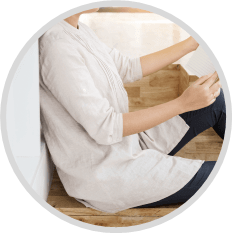 单击此处添加您的文本，并根据需要修改文字的颜色及大小。单击此处添加您的文本，并根据需要修改文字的颜色及大小。
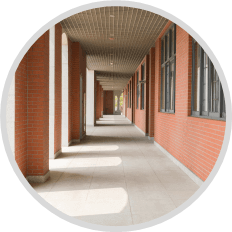 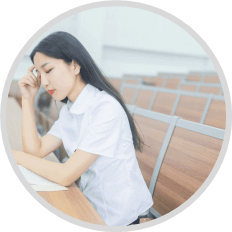 单击此处添加您的文本，并根据需要修改文字的颜色及大小。单击此处添加您的文本，并根据需要修改文字的颜色及大小。
单击此处添加您的文本，并根据需要修改文字的颜色及大小。单击此处添加您的文本，并根据需要修改文字的颜色及大小。
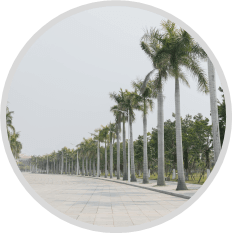 高考加油
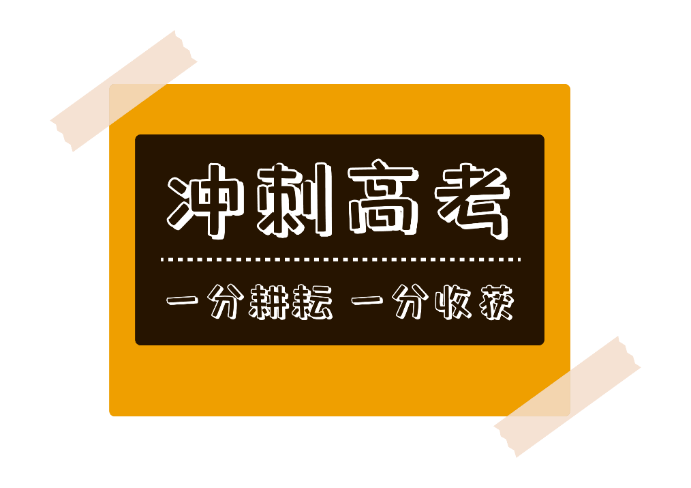 单击此处添加您的文本，并根据需要修改文字的颜色及大小。单击此处添加您的文本，并根据需要修改文字的颜色及大小。
单击此处添加您的文本，并根据需要修改文字的颜色及大小。
单击此处添加您的文本，并根据需要修改文字的颜色及大小。
单击此处添加您的文本，并根据需要修改文字的颜色及大小。
单击此处添加您的文本，并根据需要修改文字的颜色及大小。
高考加油
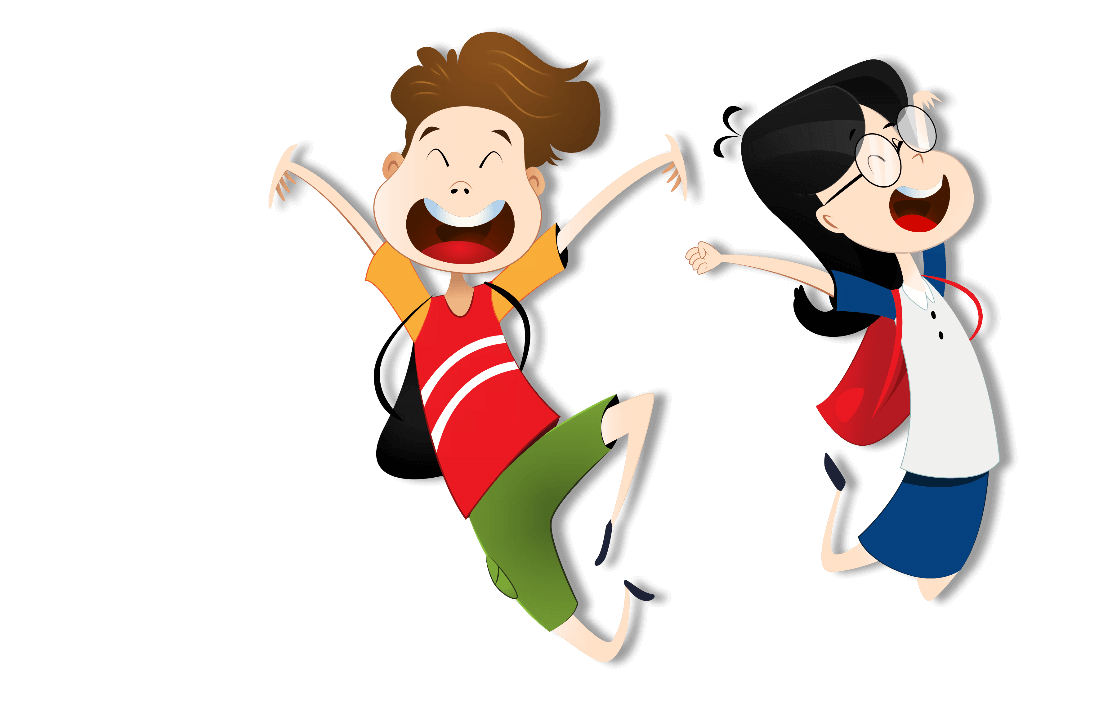 高考加油
高考加油
单击此处添加您的文本，并根据需要修改文字的颜色及大小。
单击此处添加您的文本，并根据需要修改文字的颜色及大小。
高考加油
高考加油
单击此处添加您的文本，并根据需要修改文字的颜色及大小。
单击此处添加您的文本，并根据需要修改文字的颜色及大小。
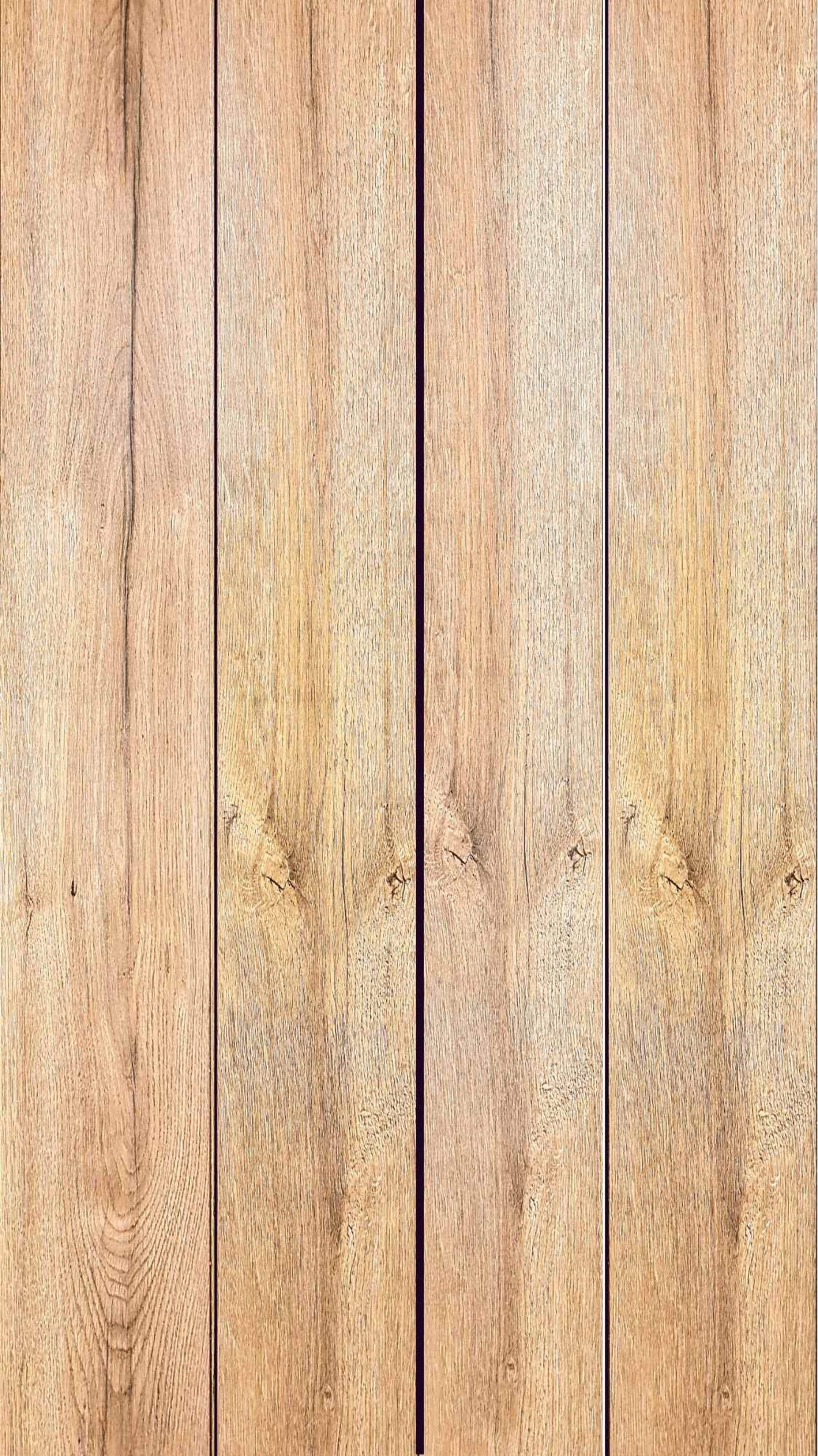 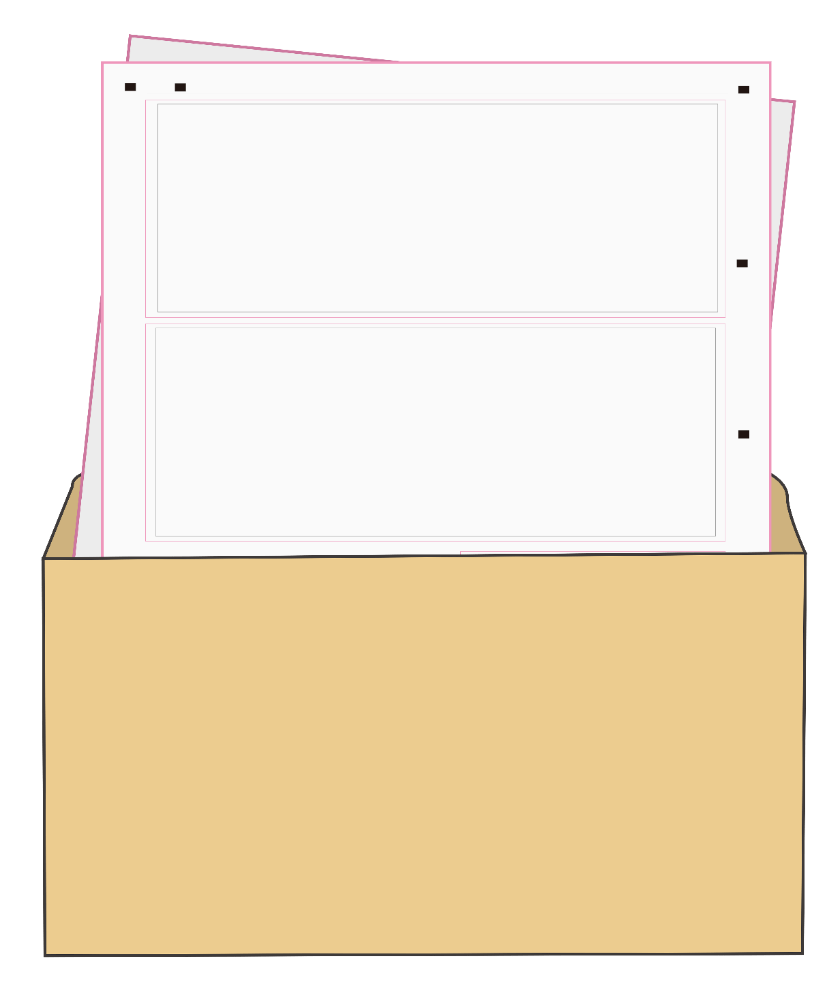 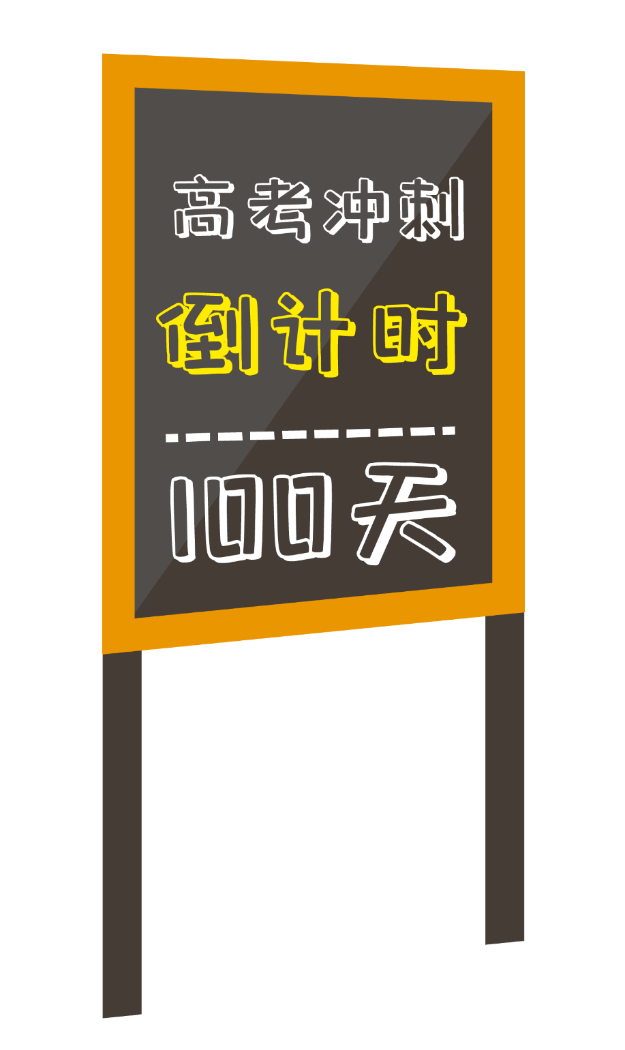 04
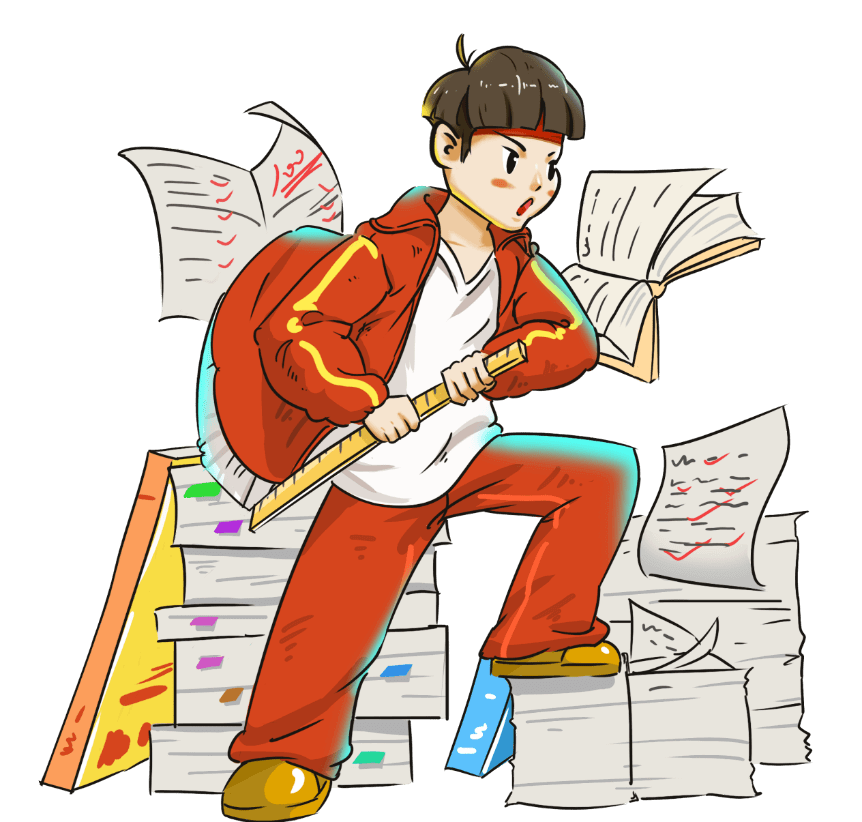 全力以赴
Synergistically utilize technically sound portals with frictionless chains. Dramatically customize empowered networks rather than goal-opportunities.
高考加油
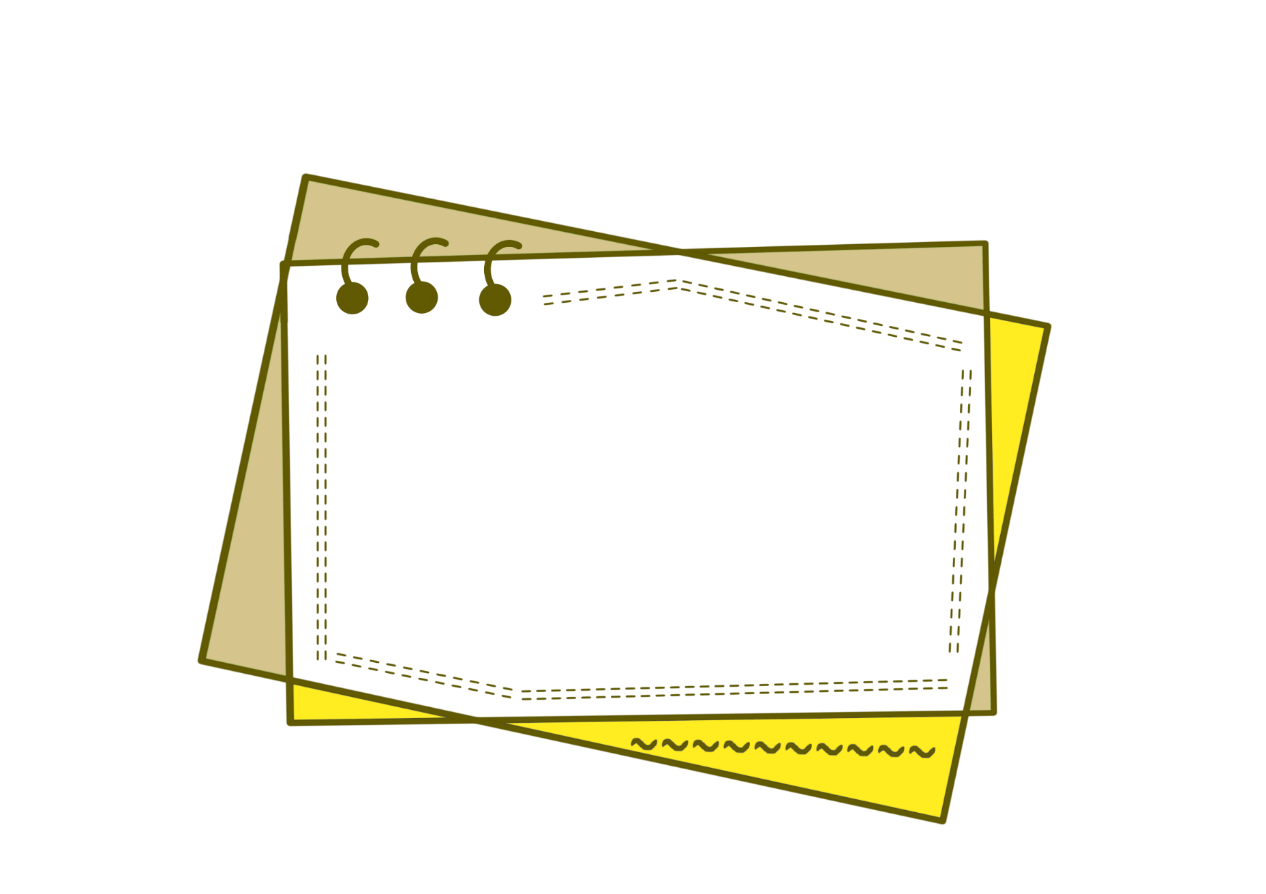 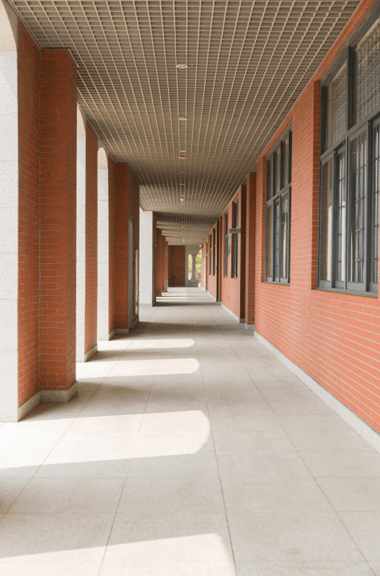 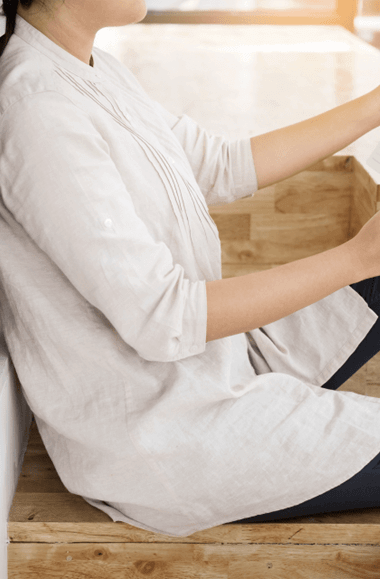 单击此处添加您的文本，并根据需要修改文字的颜色及大小。单击此处添加您的文本，并根据需要修改文字的颜色及大小。
高考加油
高考加油
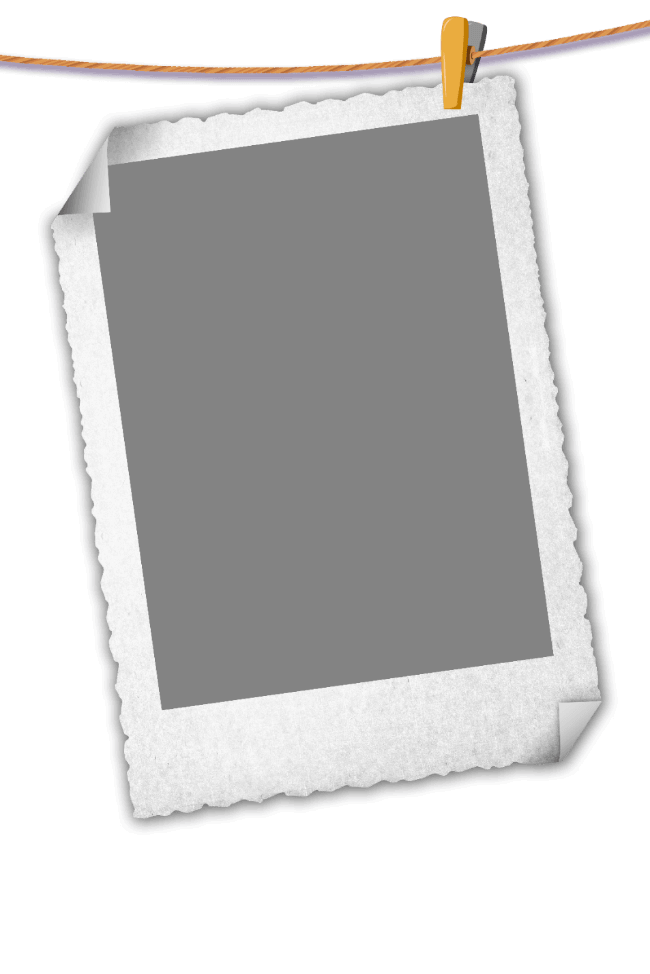 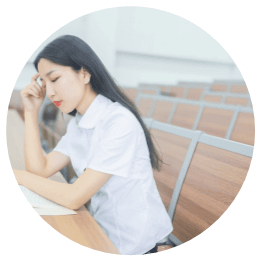 单击此处添加您的文本，并根据需要修改文字的颜色及大小。
高考加油
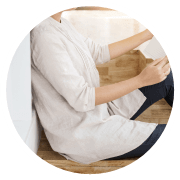 单击此处添加您的文本，并根据需要修改文字的颜色及大小。单击此处添加您的文本，并根据需要修改文字的颜色及大小。
单击此处添加您的文本，并根据需要修改文字的颜色及大小。
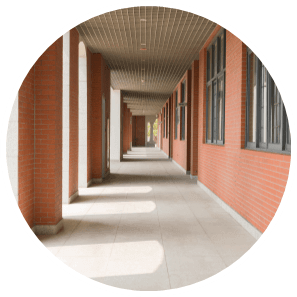 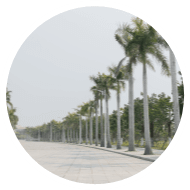 高考加油
高考加油
高考加油
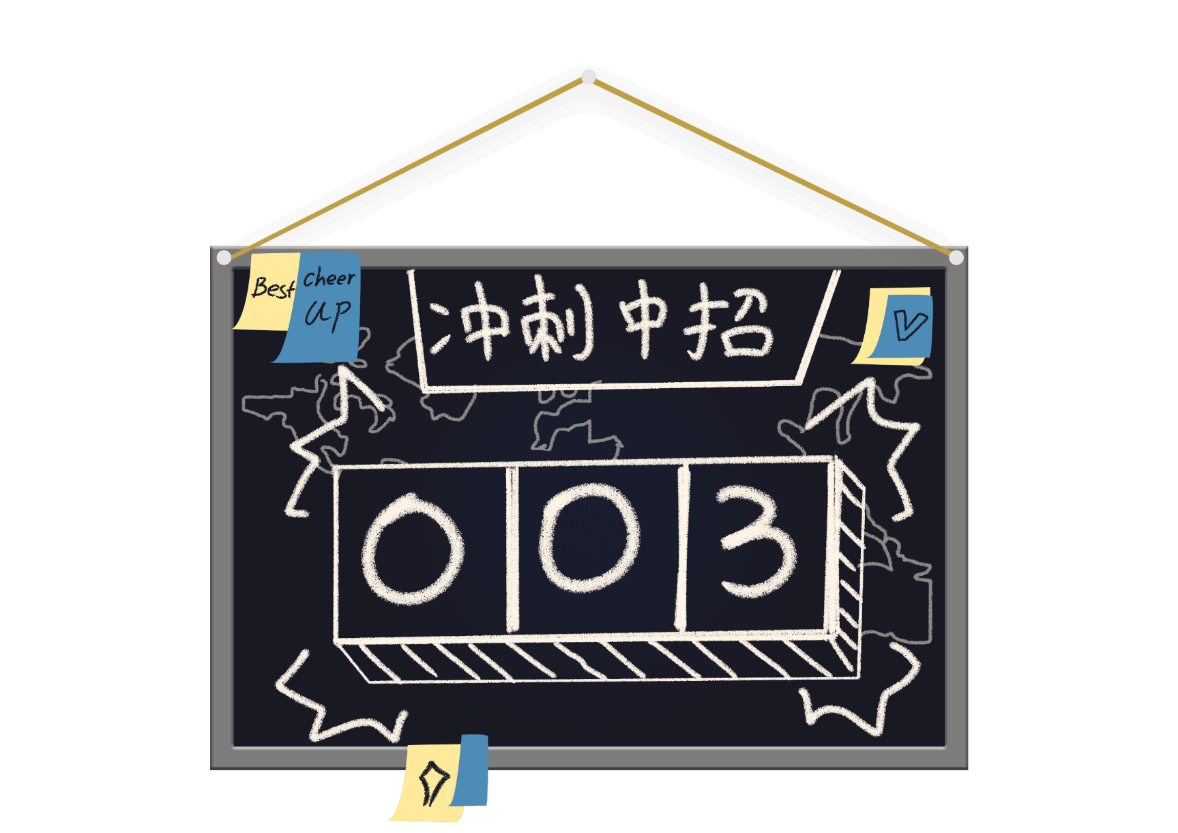 高考加油
高考加油
单击此处添加您的文本，并根据需要修改文字的颜色及大小。单击此处添加您的文本，并根据需要修改文字的颜色及大小。
单击此处添加您的文本，并根据需要修改文字的颜色及大小。单击此处添加您的文本，并根据需要修改文字的颜色及大小。
高考加油
“
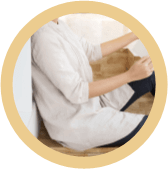 单击此处添加您的文本，并根据需要修改文字的颜色及大小。
单击此处添加您的文本，并根据需要修改文字的颜色及大小。
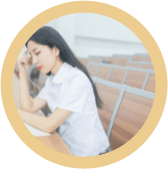 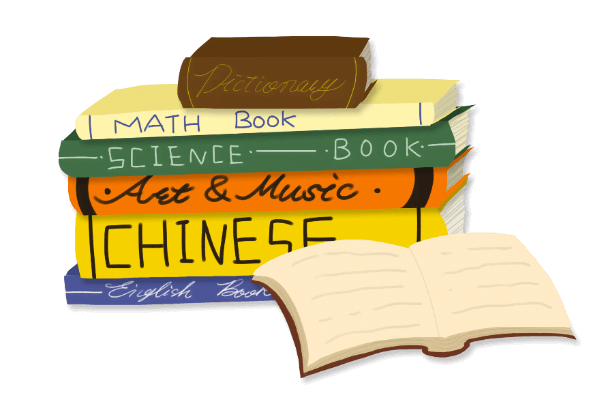 单击此处添加您的文本，并根据需要修改文字的颜色及大小。
单击此处添加您的文本，并根据需要修改文字的颜色及大小。
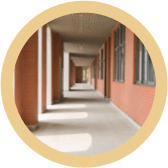 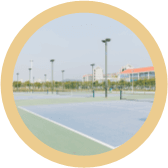 “
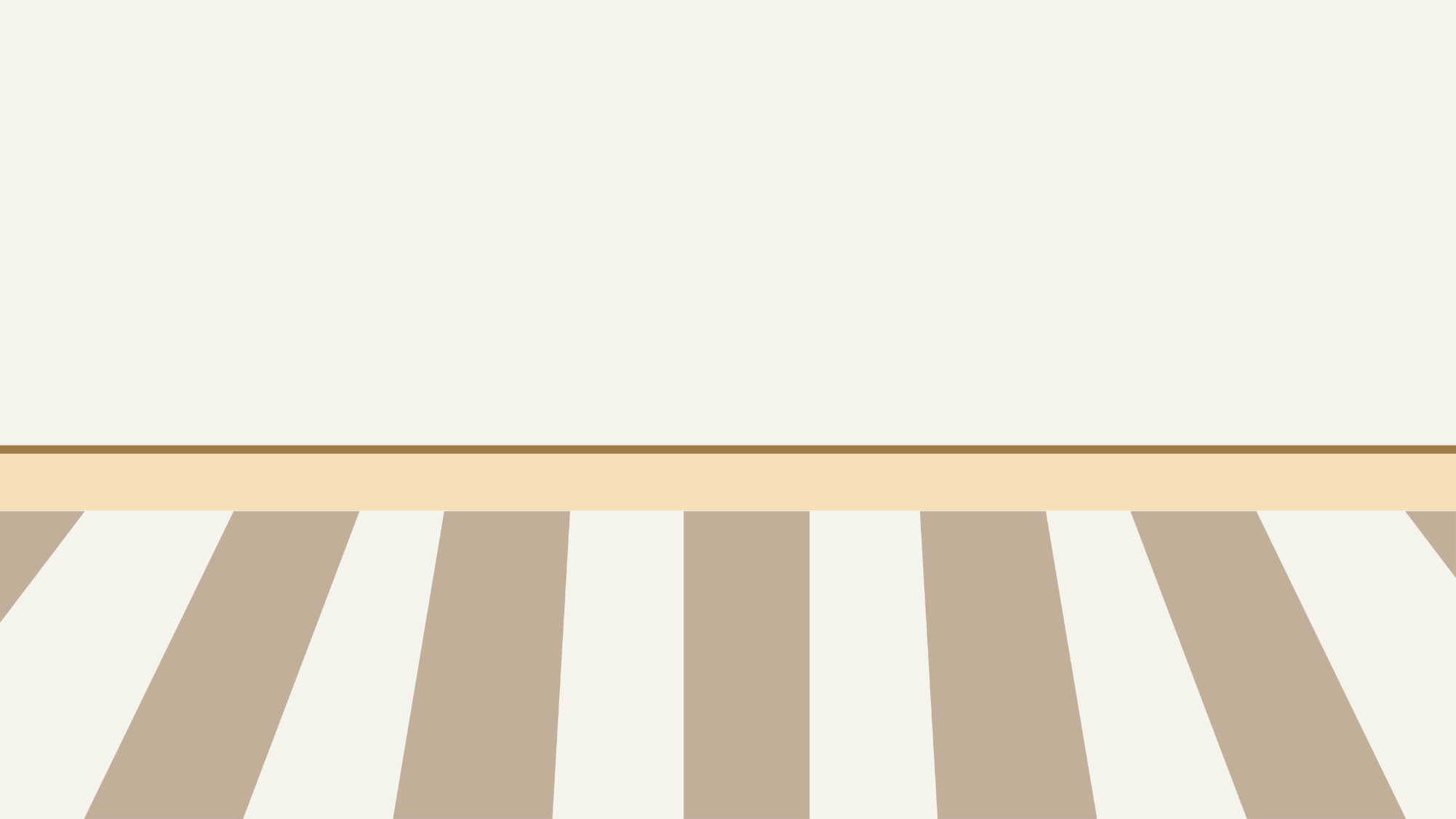 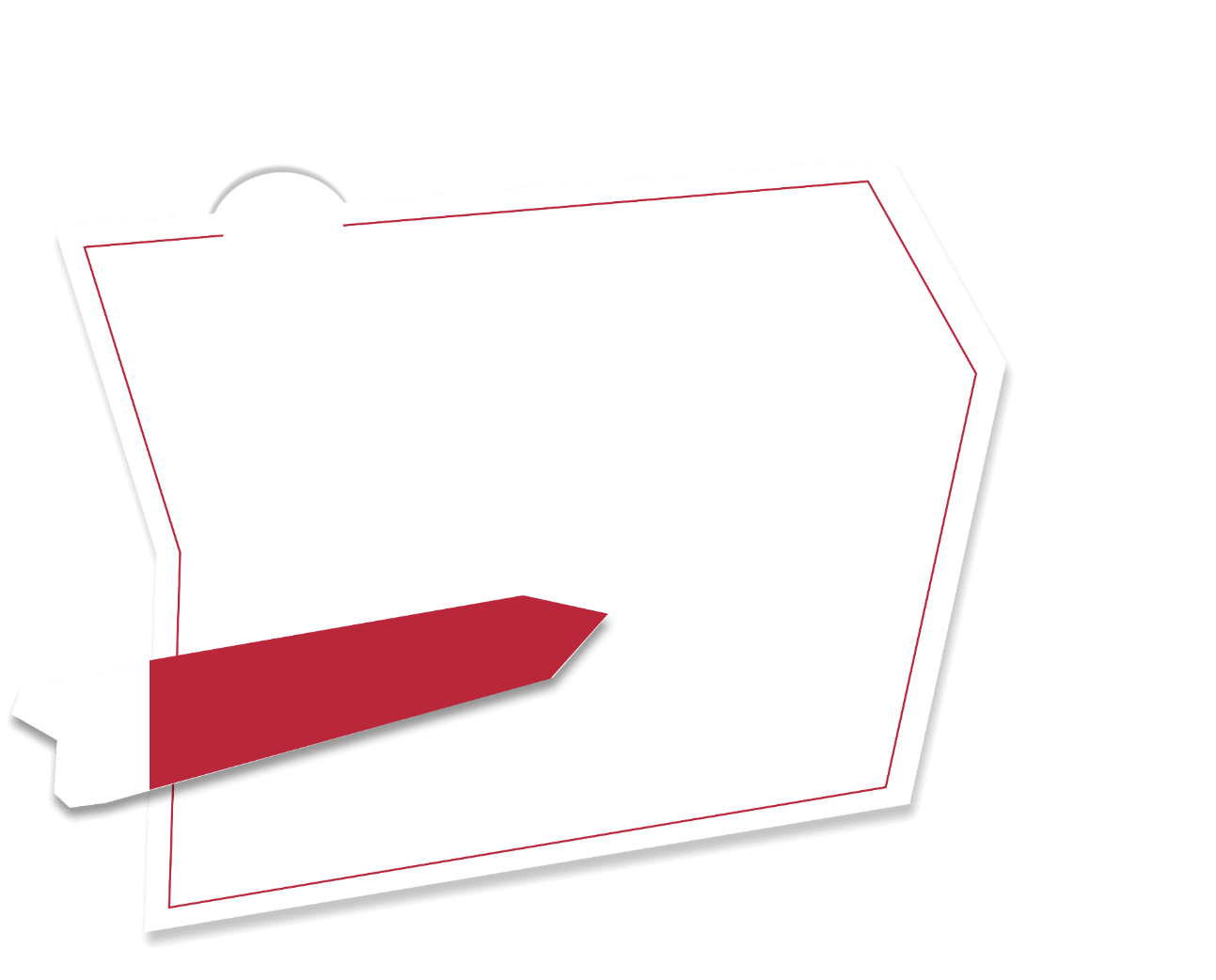 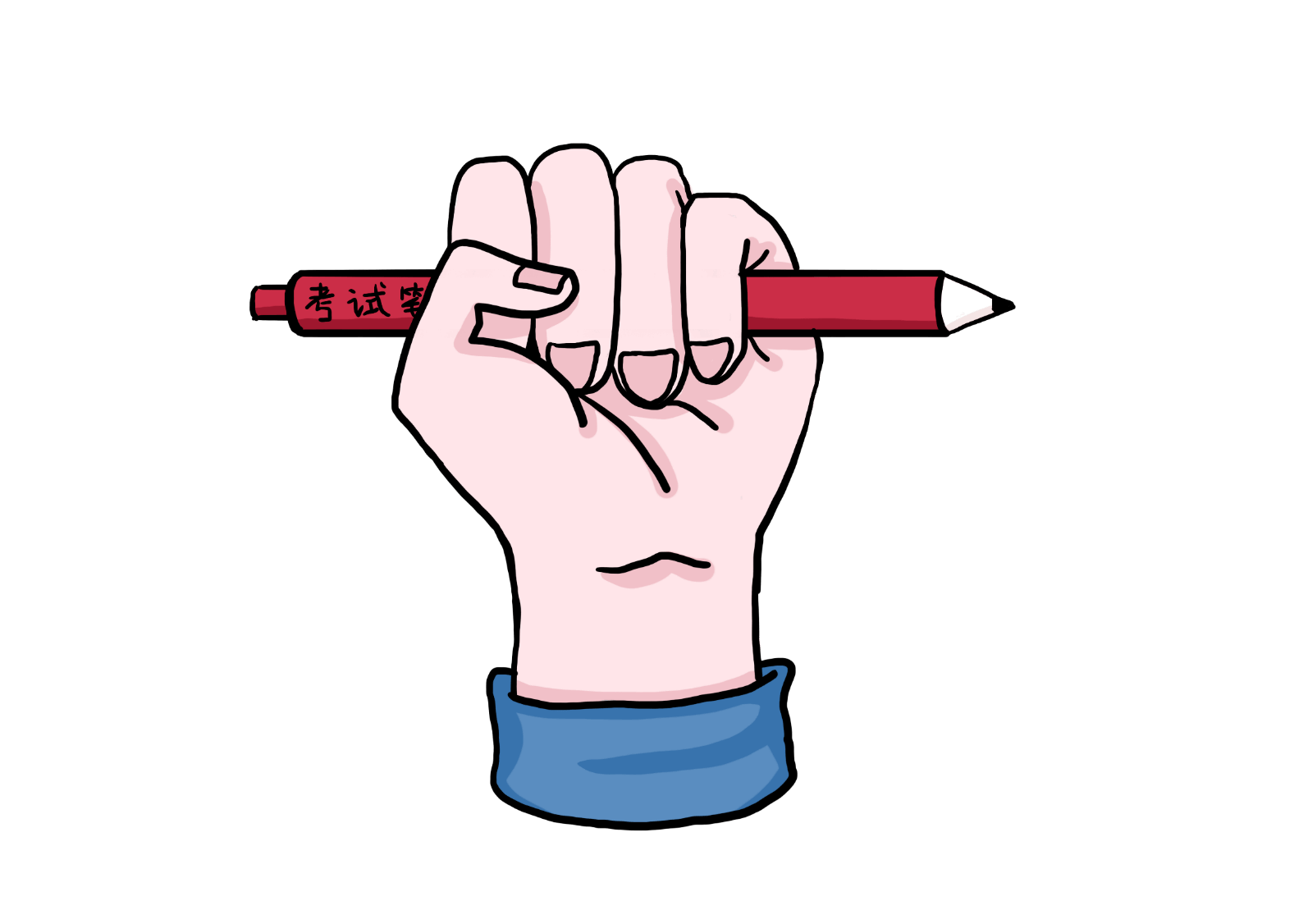 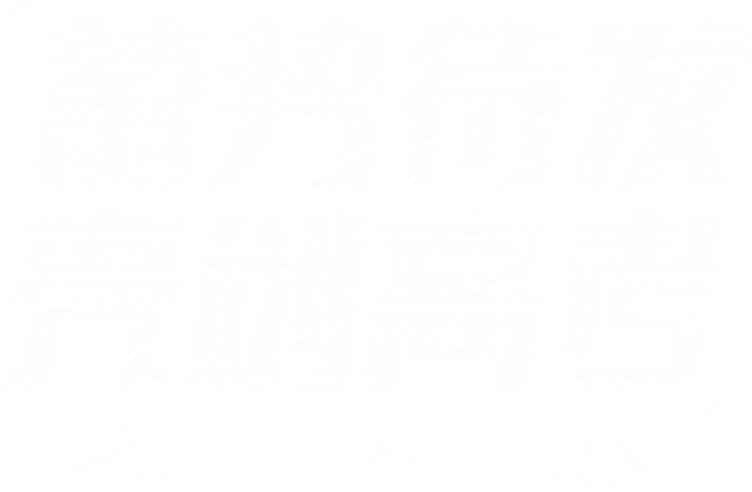 PPT818.COM
PPT818.COM